Логопедическая неделя 2018 -2019 г.г.
В нашем детском саду в рамках городской недели Логопедии с 12 по 16 ноября
 были проведены следующие мероприятия.
Для педагогов учителя-логопеды провели семинар «Развитие лексико-грамматического строя у детей с ОНР».
“игры с мячом у клоуна Маруси ”.(для детей и родителей младших групп)
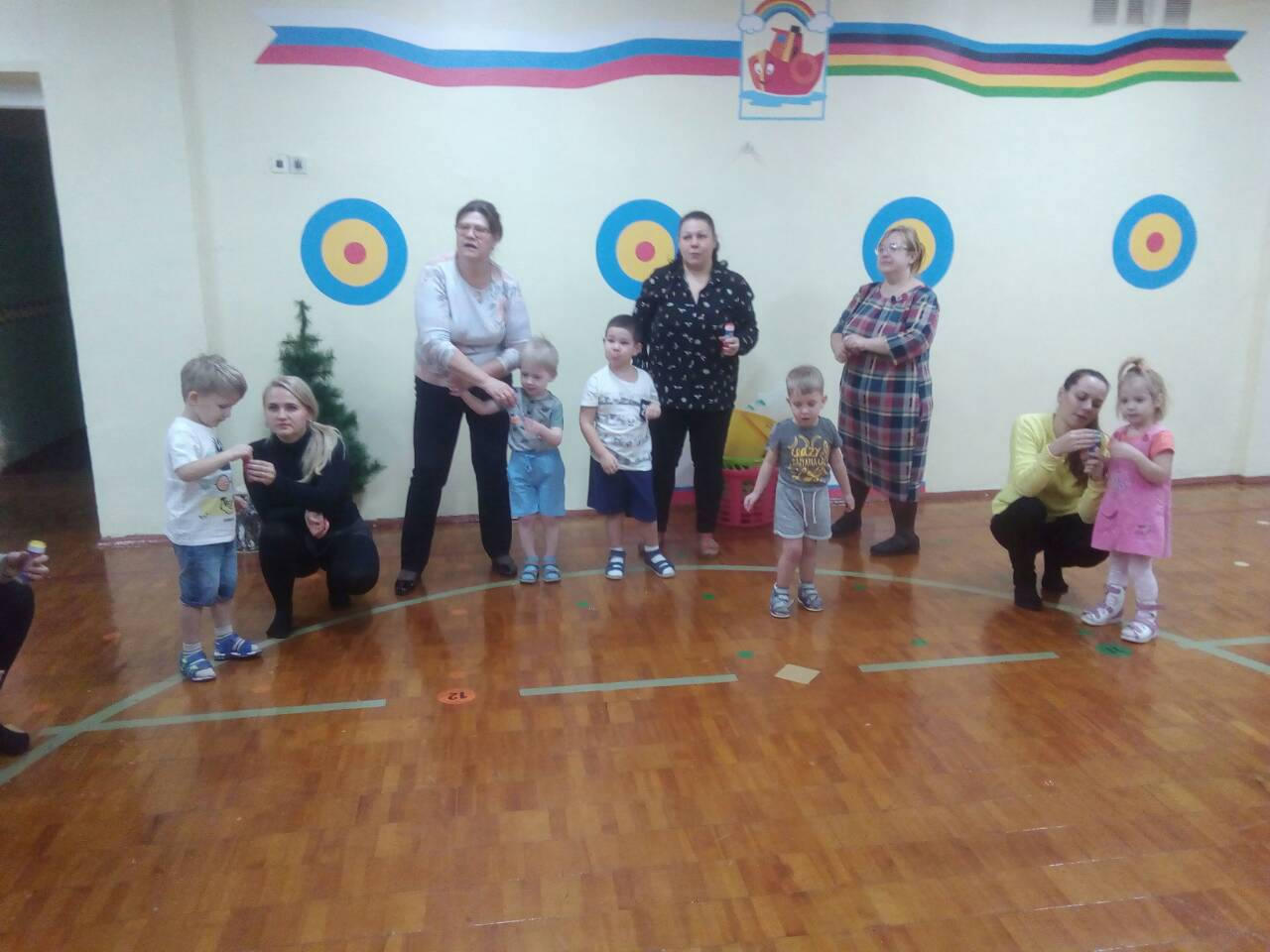 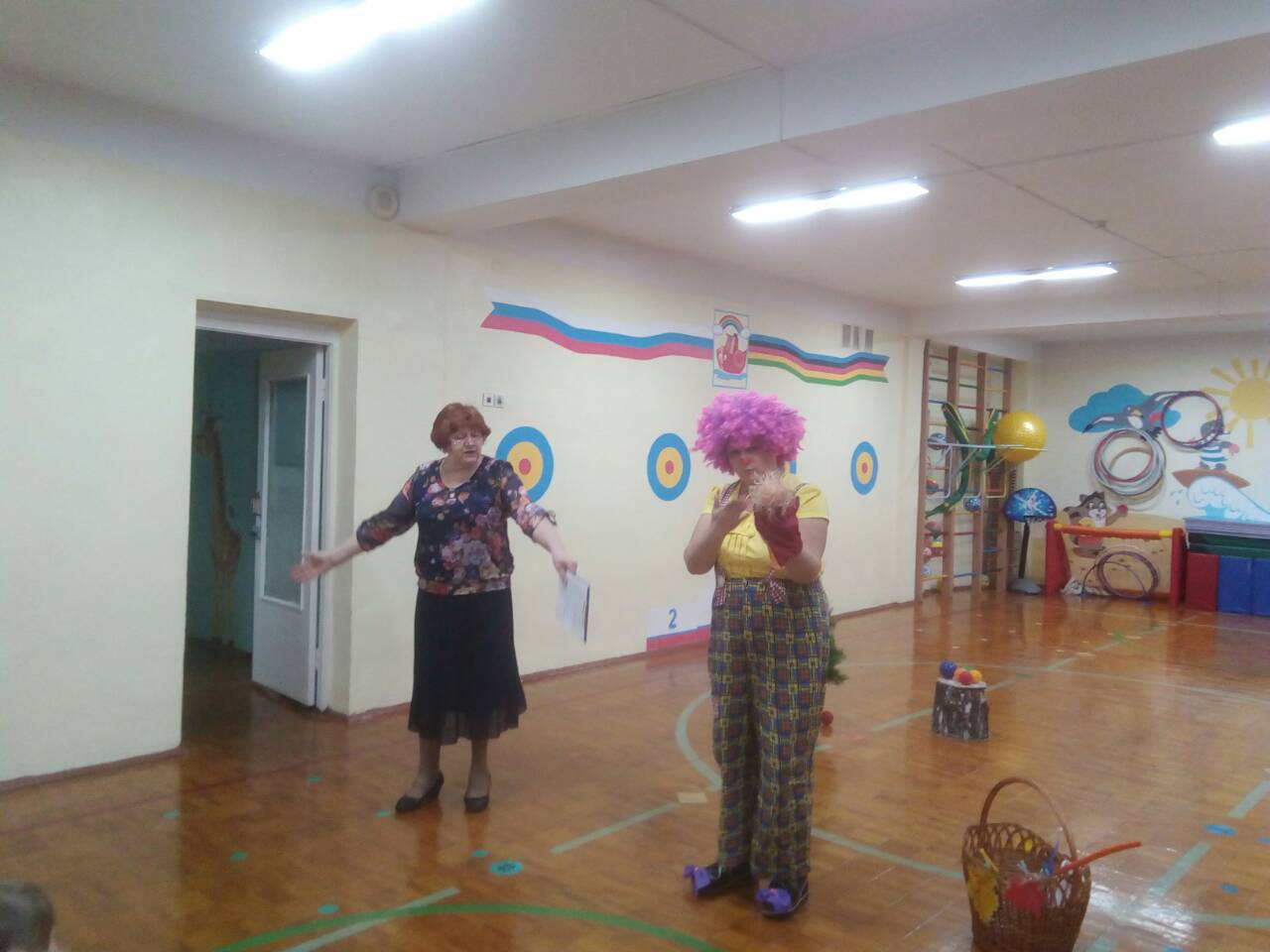 Интегрированная игра-развлечение “В сказочном лесу”.(для детей средних групп)
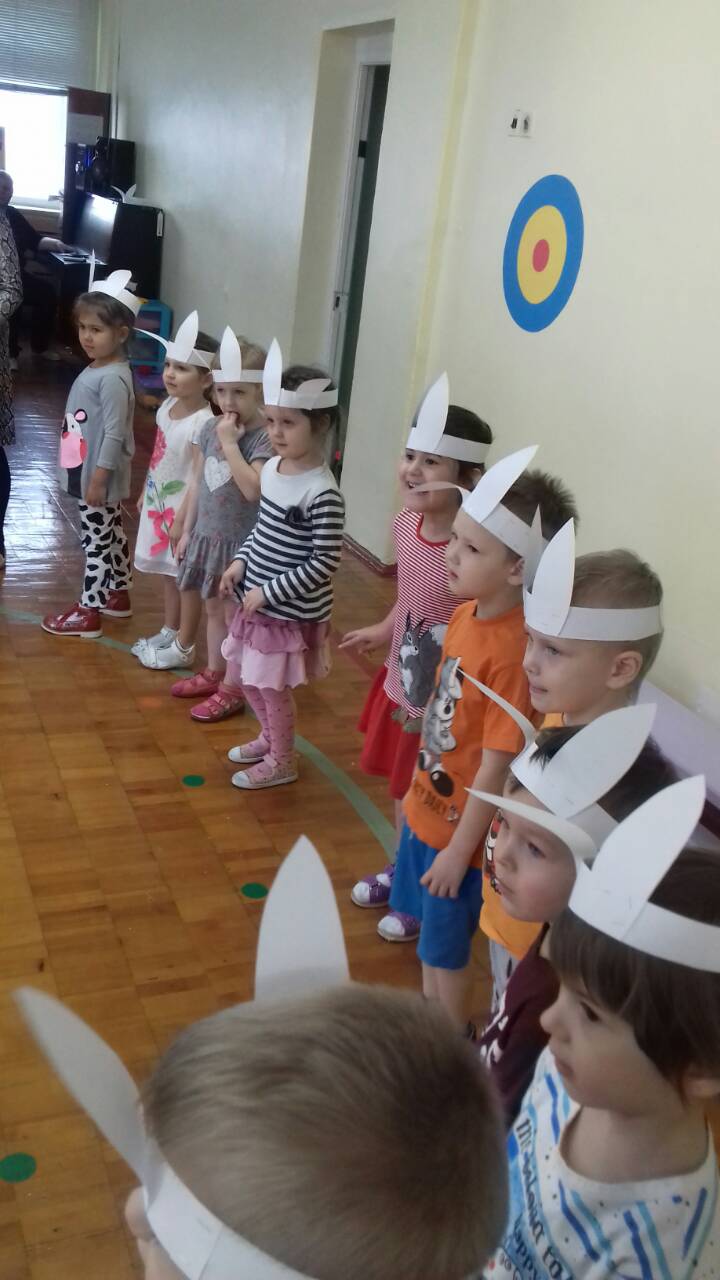 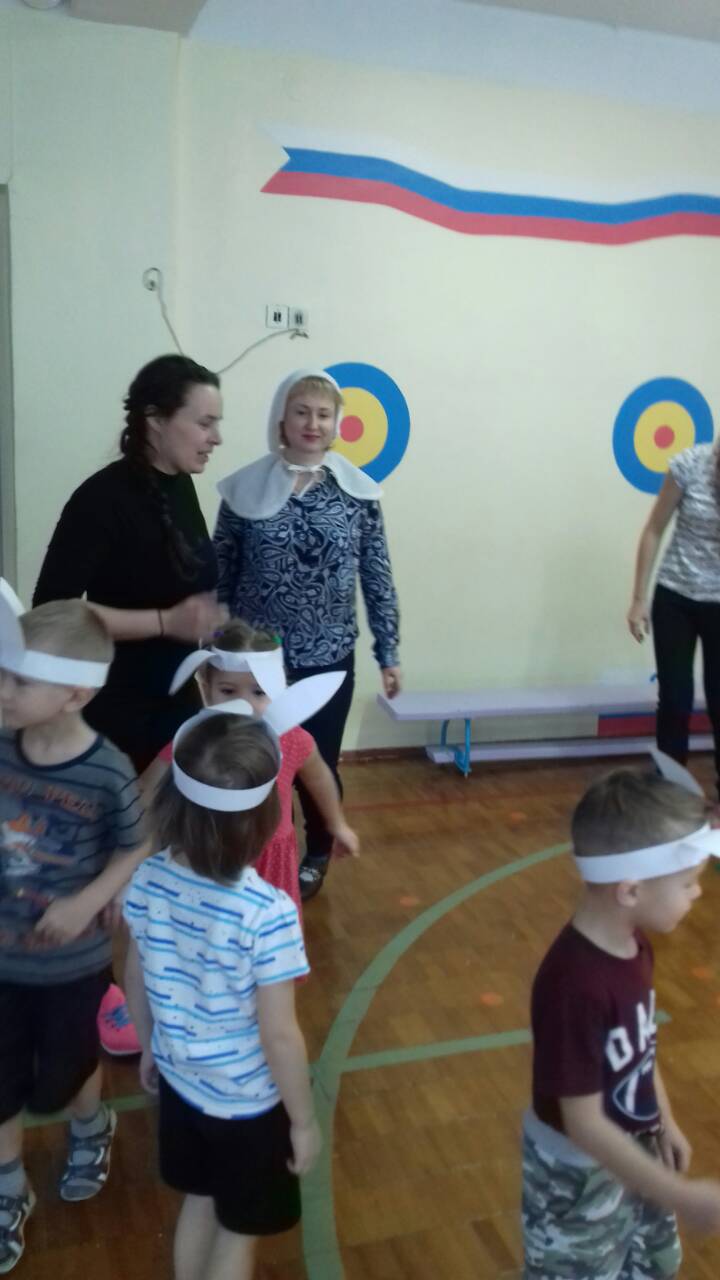 Интегрированное    занятие “федорино горе”.(для детей старших групп)
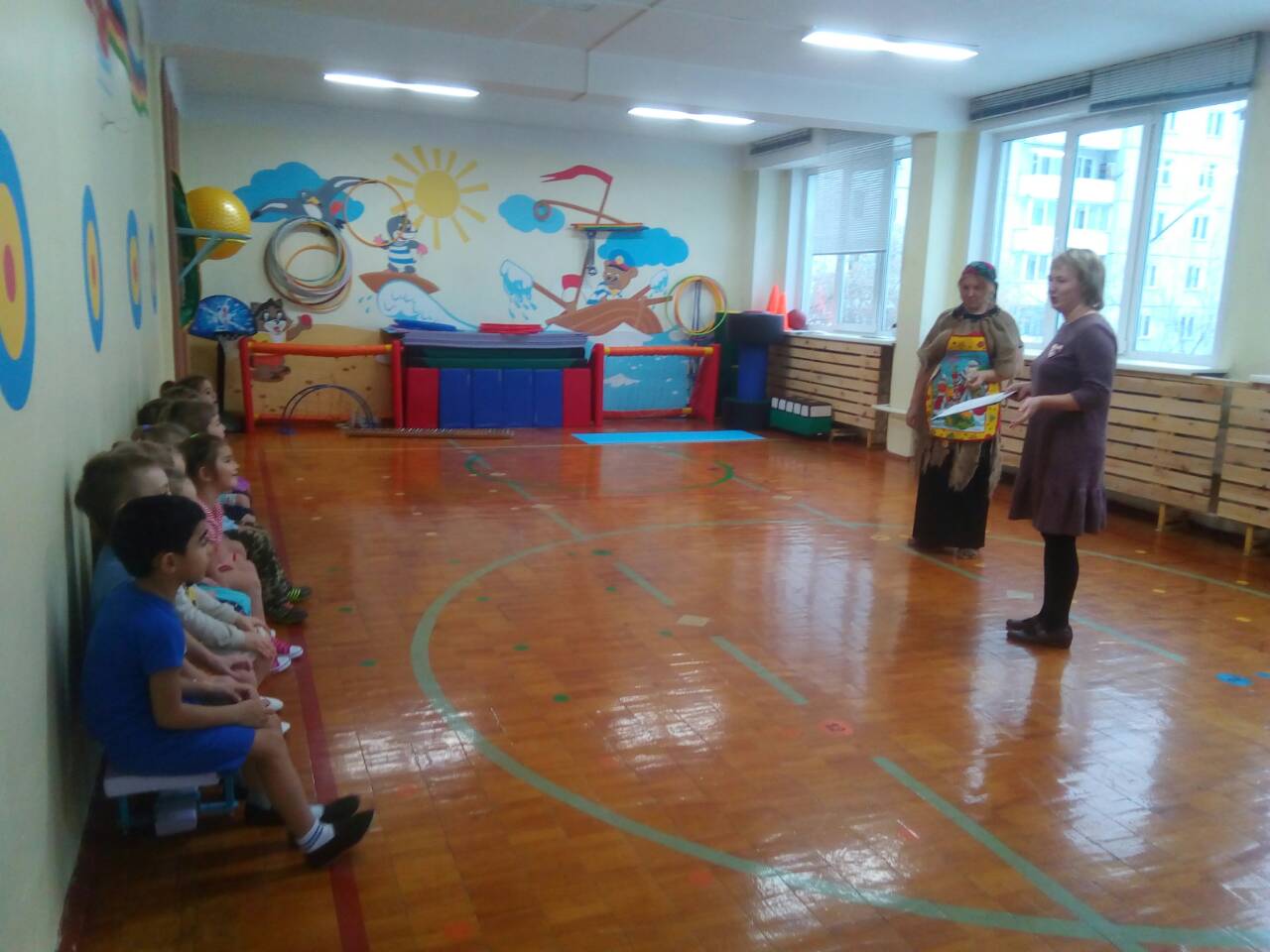 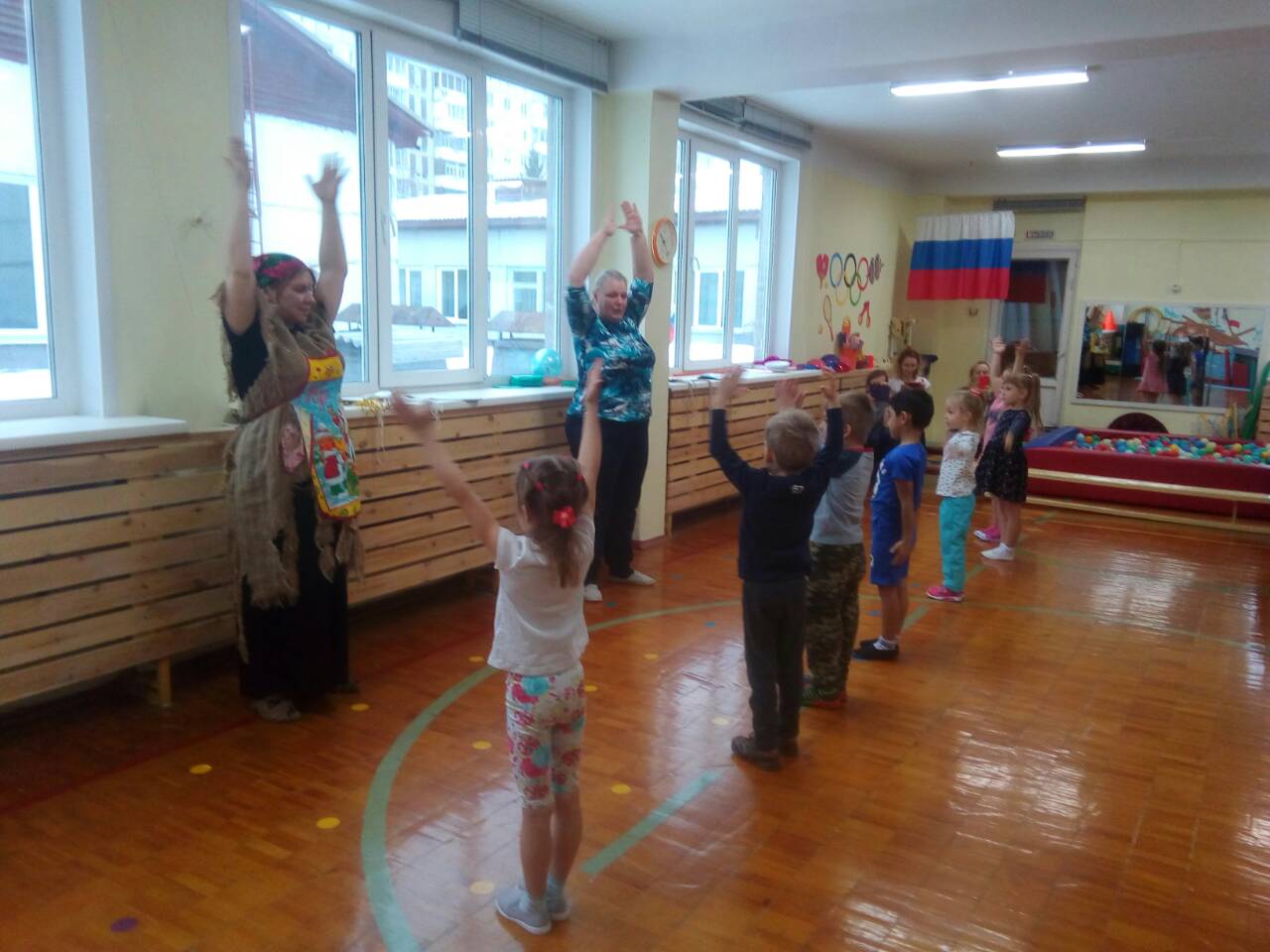 Интерактивная сказка «Колобок» для детей среднего дошкольного возраста
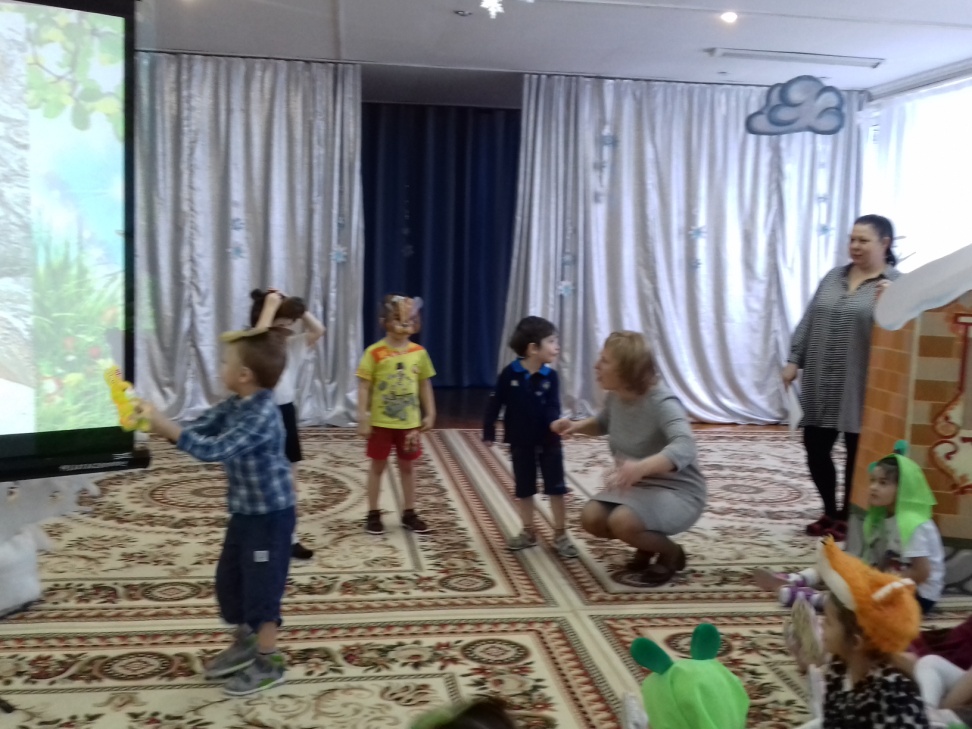